SQL инжекция и ползване на параметризирани команди
Разработка насофтуер
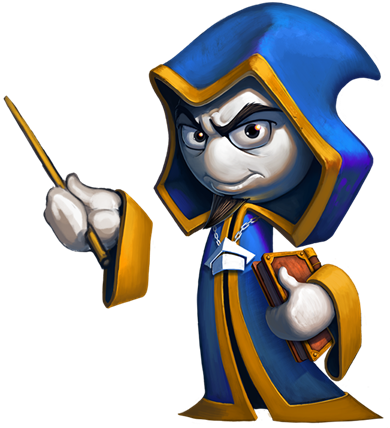 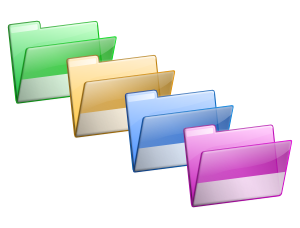 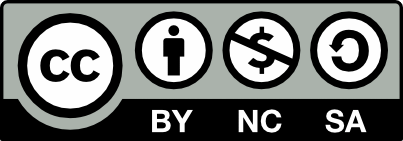 Учителски екип
Обучение за ИТ кариера
https://it-kariera.mon.bg/e-learning/
Съдържание
SQL инжекция
Параметризирани команди
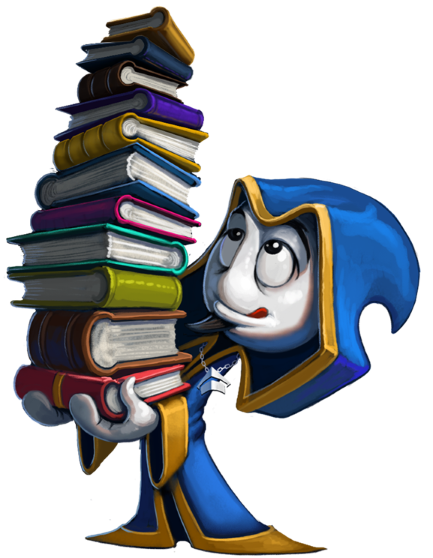 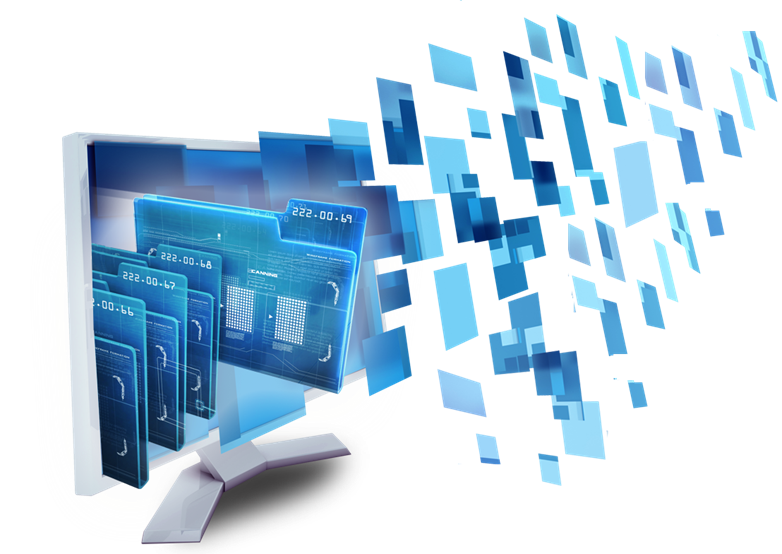 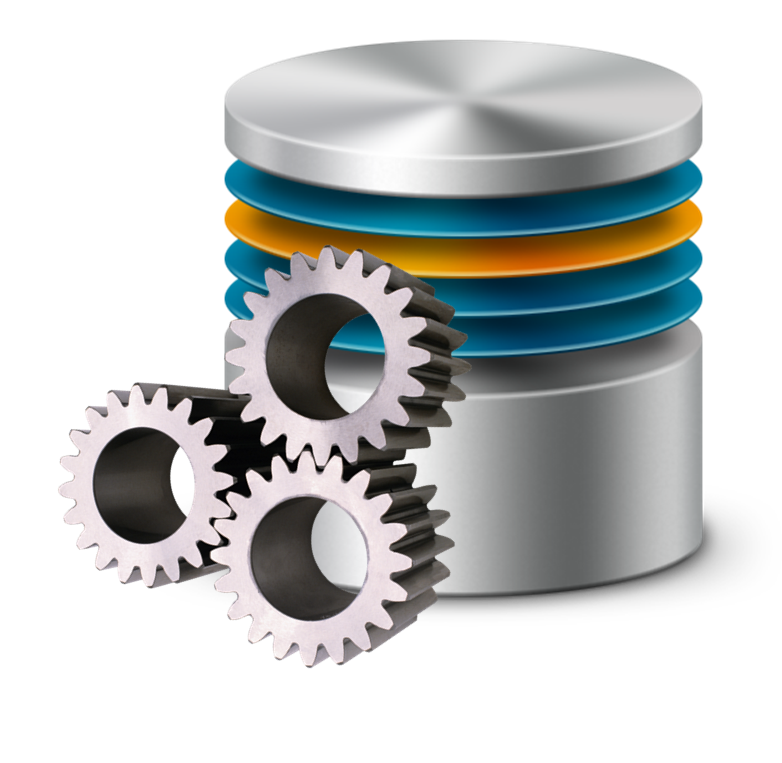 2
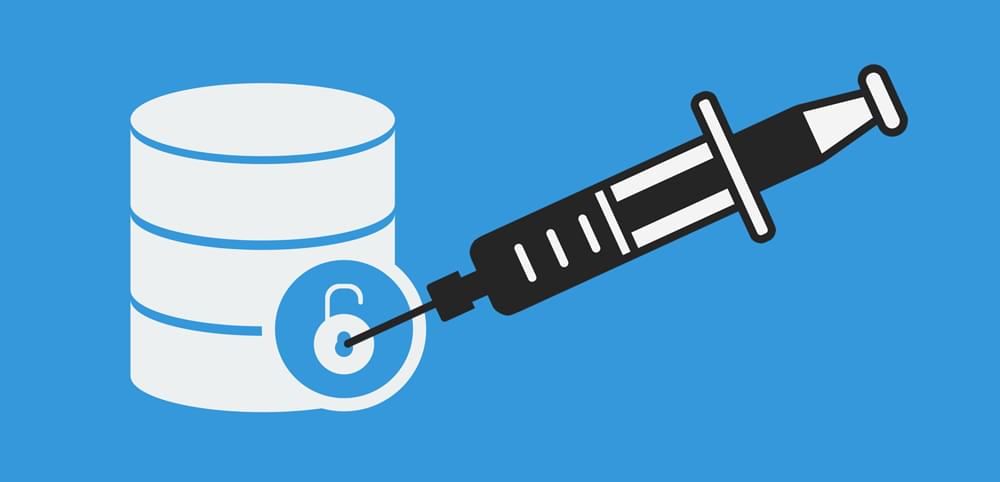 SQL инжекция
Какво е SQL инжекцията? Как да се защитим?
3
Какво е SQL инжекцията? (1)
bool IsPasswordValid(string username, string password)
{
  string sql = 
    $"SELECT COUNT(*) FROM Users " +
    $"WHERE UserName = '{username}' AND" +
    $"PasswordHash = '{CalcSHA1(password)}'";
  SqlCommand cmd = new SqlCommand(sql, dbConnection);

  int matchedUsersCount = (int) cmd.ExecuteScalar();
  return matchedUsersCount > 0;
}
4
Какво е SQL инжекцията? (2)
bool normalLogin =
  IsPasswordValid("peter", "qwerty123"); // true

bool sqlInjectedLogin = 
  IsPasswordValid(" ' or 1=1 --", "qwerty123"); // true

bool evilHackerCreatesNewUser = 
  IsPasswordValid("' INSERT INTO Users VALUES('hacker','') --",
  "qwerty123");
5
Как работи SQL инжекцията?
Следните SQL команди се изпълняват:
Обичайна проверка на паролата (без SQL инжекция):

SQL-инжектирана проверка за парола:

SQL-инжектирана INSERT команда:
SELECT COUNT(*) FROM Users WHERE UserName = 'peter'and PasswordHash = 'XOwXWxZePV5iyeE86Ejvb+rIG/8='
SELECT COUNT(*) FROM Users WHERE UserName = ' ' or 1=1-- ' and PasswordHash = 'XOwXWxZePV5iyeE86Ejvb+rIG/8='
SELECT COUNT(*) FROM Users WHERE UserName = ''INSERT INTO Users VALUES('hacker','')--' and PasswordHash = 'XOwXWxZePV5iyeE86Ejvb+rIG/8='
6
Защита от SQL инжекция
Начини за защита от SQL инжекции:
SQL-избягване на всички данни идващи „отвън“ приложението:



Не се препоръчва: Само в краен случай!
Предпочитан подход:
Чрез параметризирани заявки /parameterized queries/
Отделя се SQL командата от нейните аргументи
string escapedUsername = username.Replace("'", "''");
string sql = 
    "SELECT COUNT(*) FROM Users " +
    "WHERE UserName = '" + escapedUsername + "' and " +
    "PasswordHash = '" + CalcSHA1(password) + "'";
7
SqlParameter
Какво са SqlParameter?
SQL заявките и съхранените процедури могат да имат входни и изходни параметри
Достъпват се чрез Parameters свойството на класа SqlCommand
Свойства на SqlParameter:
ParameterName – име на параметъра
DbType – SQL тип (NVarChar, Timestamp, …)
Size – размер на типа (ако е приложимо)
Direction – вход/изход
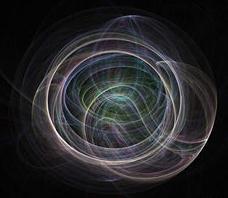 8
Пример: Параметризирани команди
void InsertProject(string name, string description, DateTime startDate)
{
  SqlCommand cmd = new SqlCommand("INSERT INTO Projects " + 
    "(Name, Description, StartDate, EndDate) VALUES " +
    "(@name, @desc, @start, @end)", dbCon);
  
  cmd.Parameters.AddWithValue("@name", name);
  cmd.Parameters.AddWithValue("@desc", description);
  cmd.Parameters.AddWithValue("@start", startDate);
  
  cmd.ExecuteNonQuery();
}
9
SQL инжекция и ползване на параметризирани команди
https://it-kariera.mon.bg/e-learning/
Министерство на образованието и науката (МОН)
Настоящият курс (презентации, примери, задачи, упражнения и др.) е разработен за нуждите на Национална програма "Обучение за ИТ кариера" на МОН за подготовка по професия "Приложен програмист"


Курсът е базиран на учебно съдържание и методика, предоставени от фондация "Софтуерен университет" и се разпространява под свободен лиценз CC-BY-NC-SA
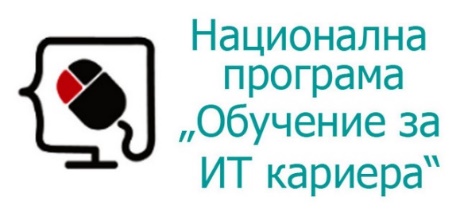 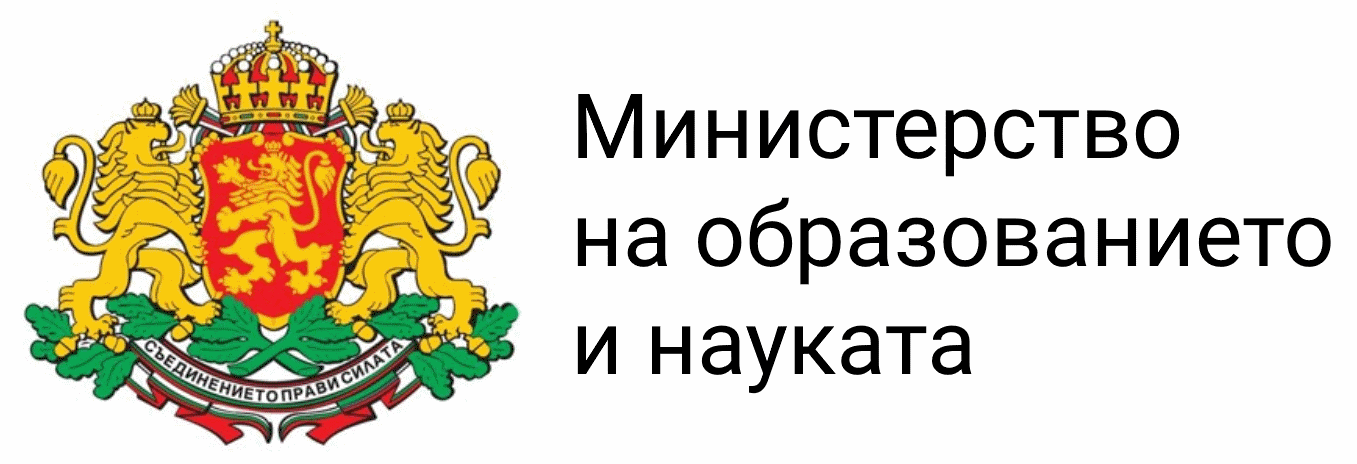 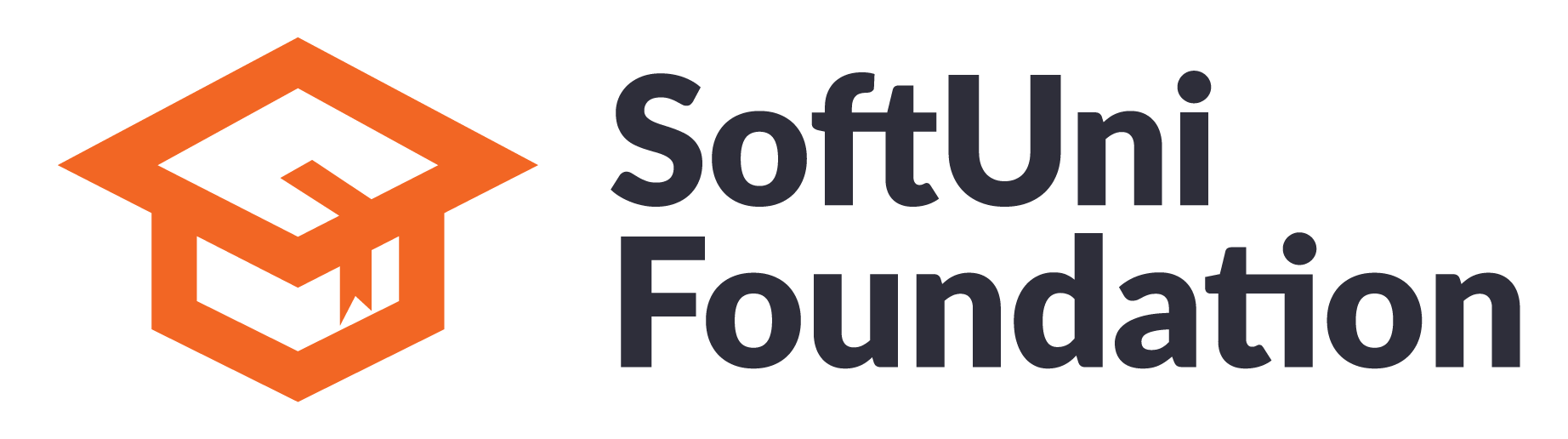 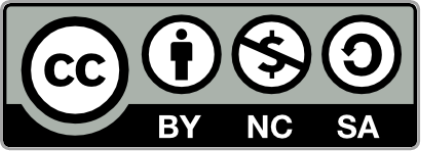 11